CHRISTOPHE DELAVINE
Job title
000 111 333
name@mail.com
12 Street Name, New York
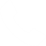 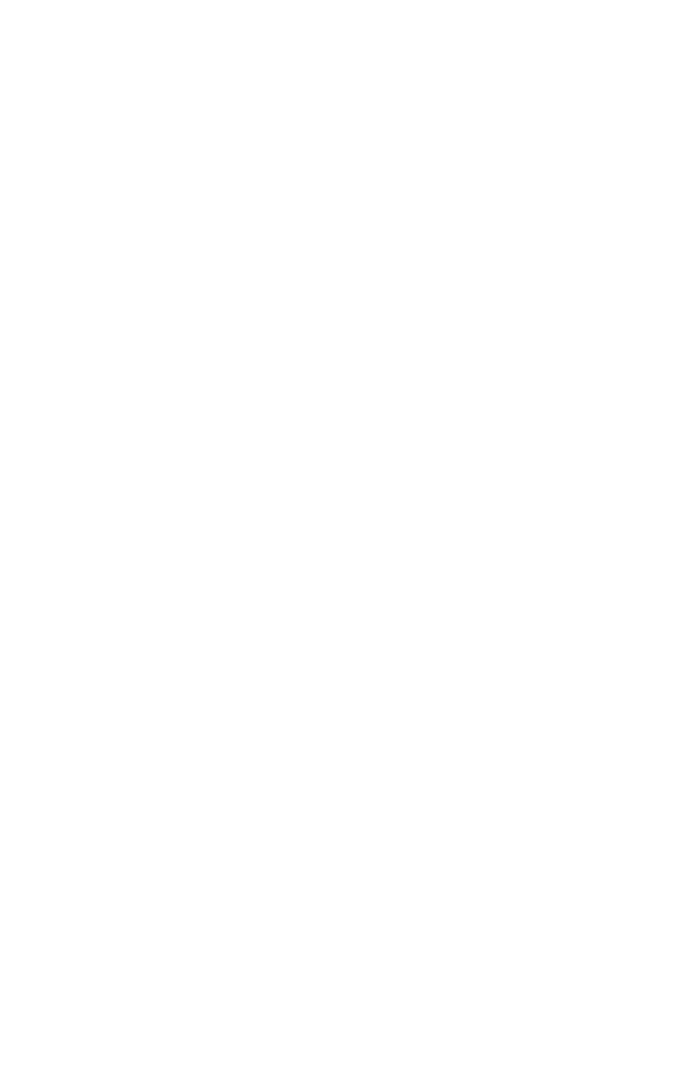 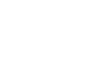 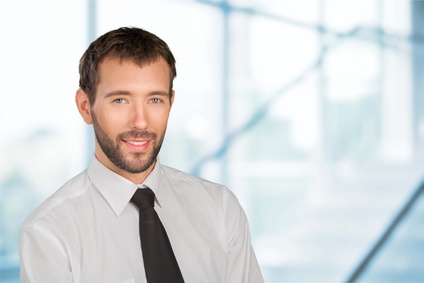 PROFILE
WORK EXPERIENCE
SKILLS
HOBBIES
EDUCATION
LANGUAGES